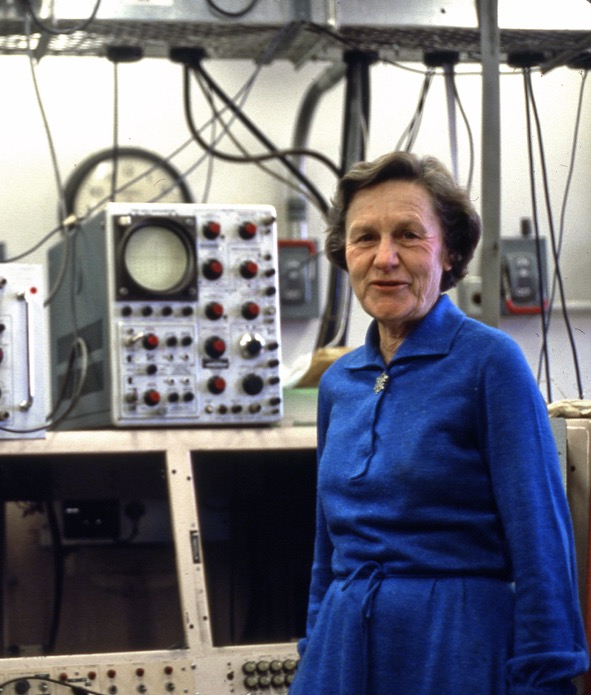 Polly austin’s Influence on me
Frank Marks
NOAA/AOML Hurricane Research division
My MIT Chronology
1973: started as a new MIT graduate student in Weather Radar group with Polly as my thesis advisor
1974: participated in Gate as a UCAR student working in Dakar Senegal for 100 days (Burpee, Betts, Reed, Rodenhuis, Simpson, Suomi, Zipser, etc.)
1975: 
finished my MS Thesis on New England Coastal Front (Bosart); 
passed my qualifier 
joined noaa CEDDA to process Gate shipboard radar data (Hudlow)
1976: returned to MIT to start my Phd working on GATE data with Polly as my advisor
1978: fred sanders became my thesis advisor when Polly retired
1979: participated in W/MONEX in Binutlu, Borneo with Speed Geotis & Bill Silver (Gamache, Houze, Webster, Meehl)
1980: finished my thesis with the help of Bob Burpee, who became my boss
2
GATE
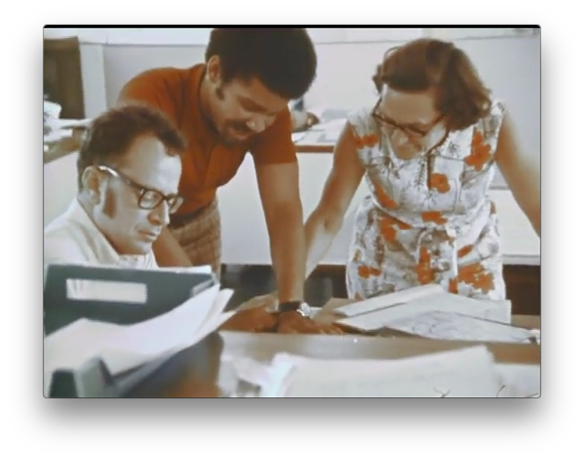 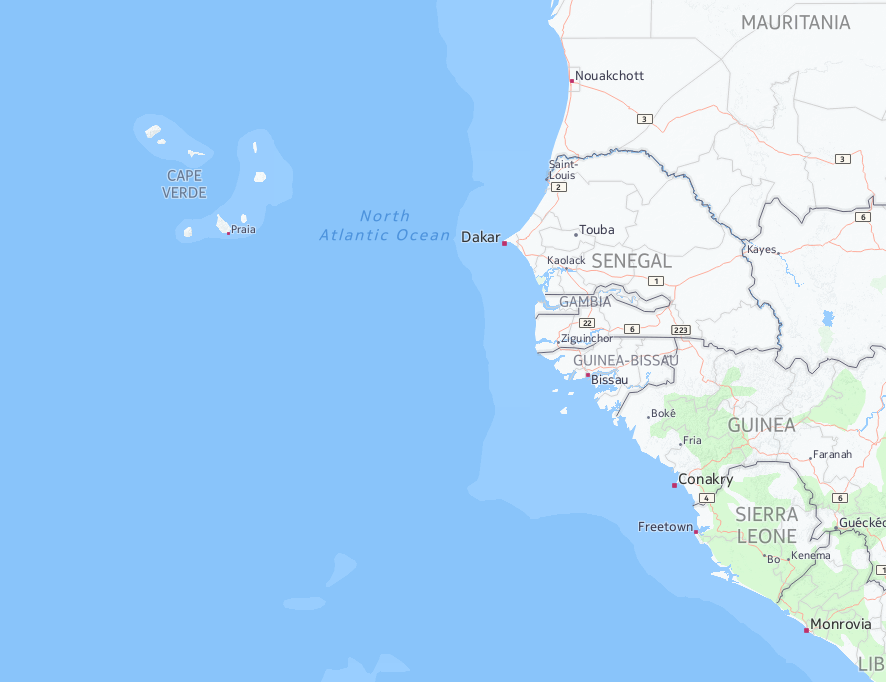 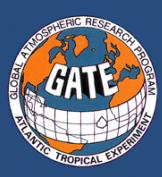 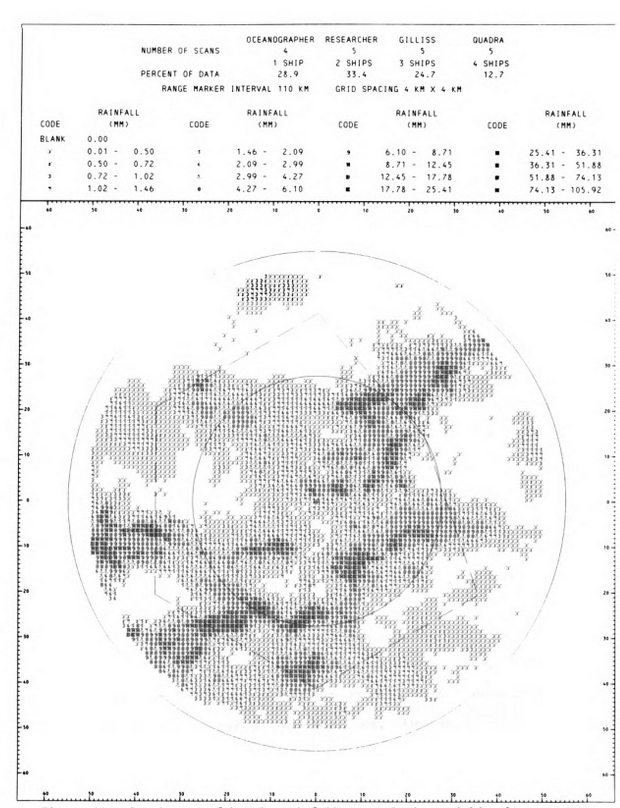 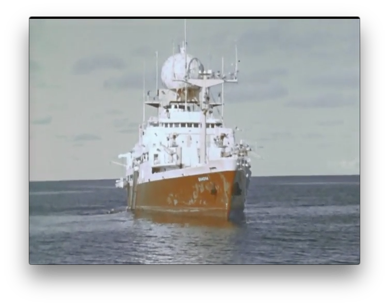 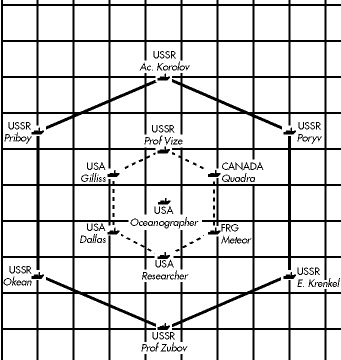 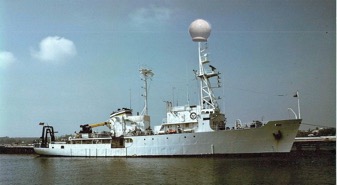 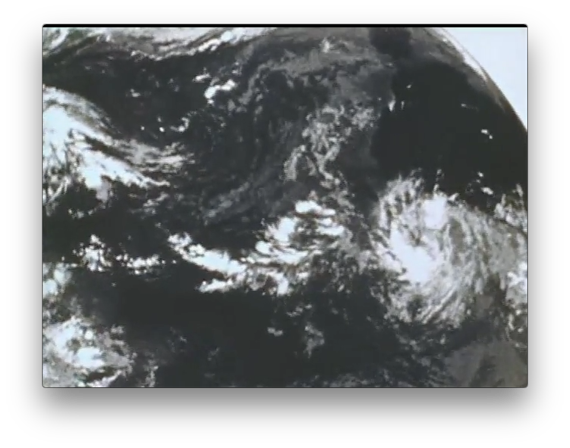 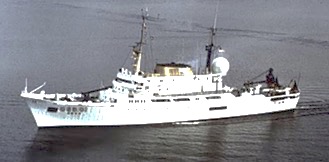 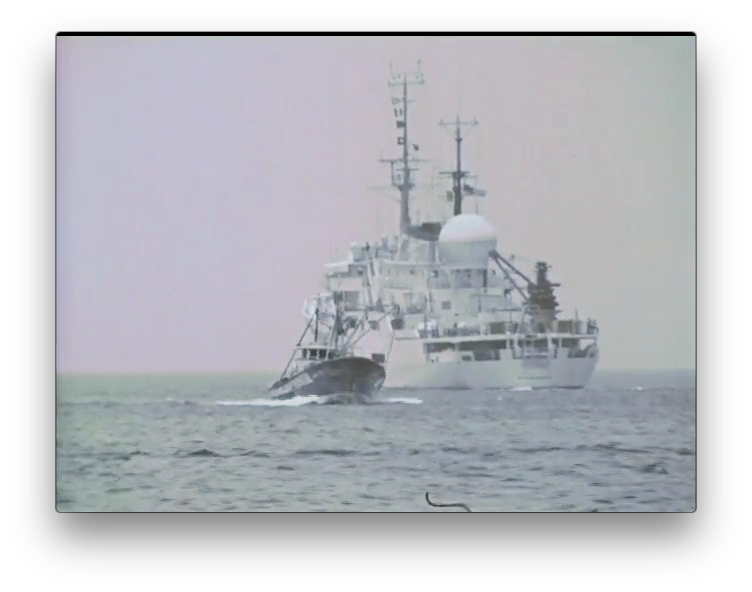 3
New England Coastal Front
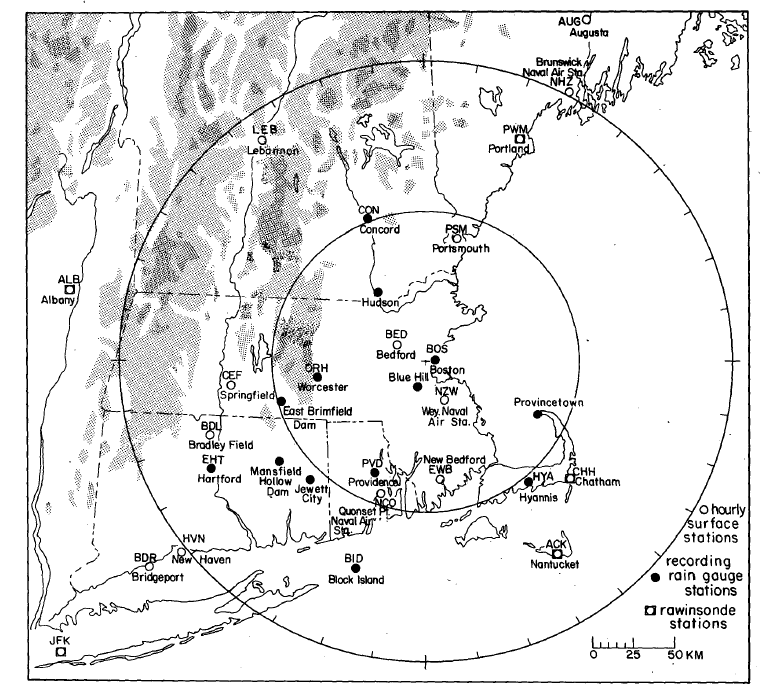 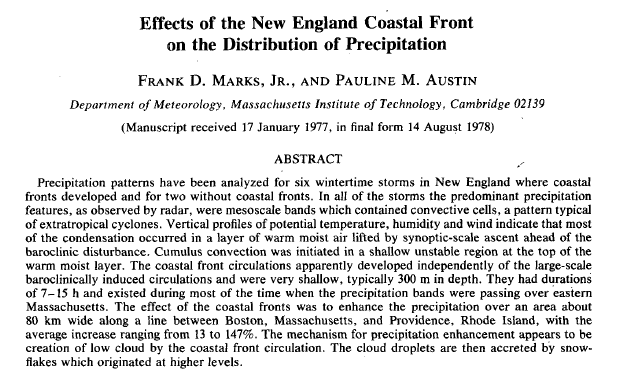 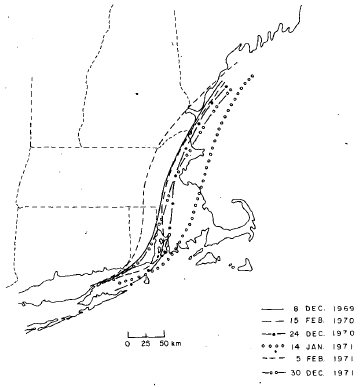 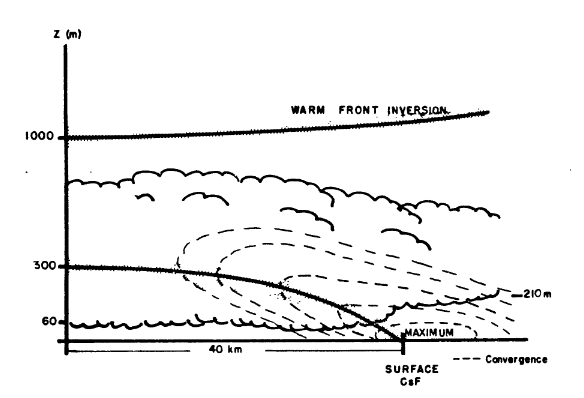 4
W/MONEX
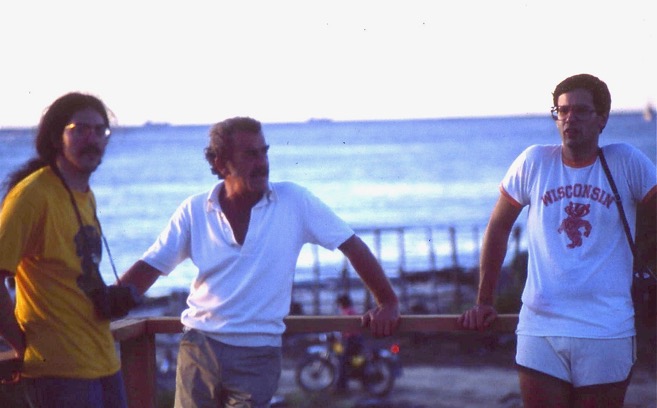 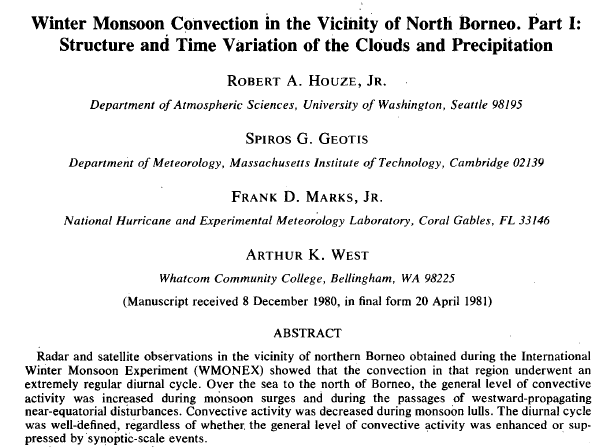 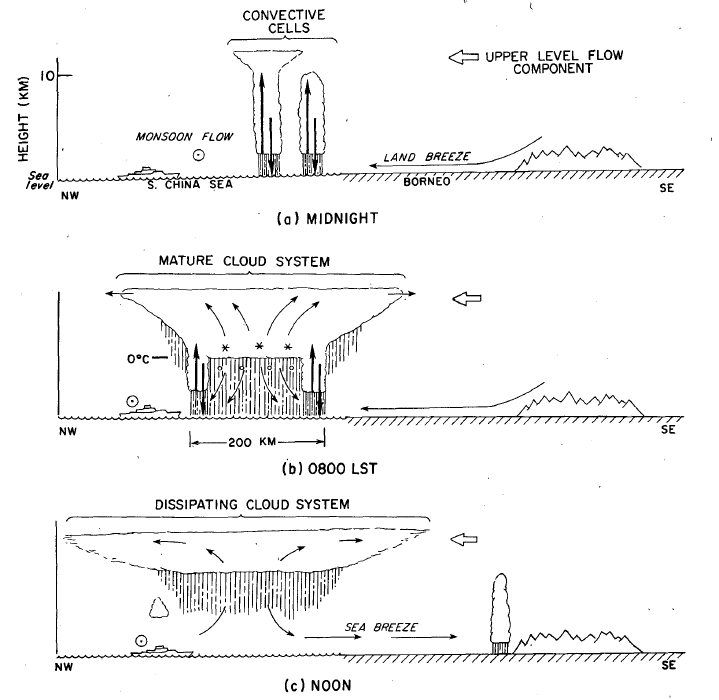 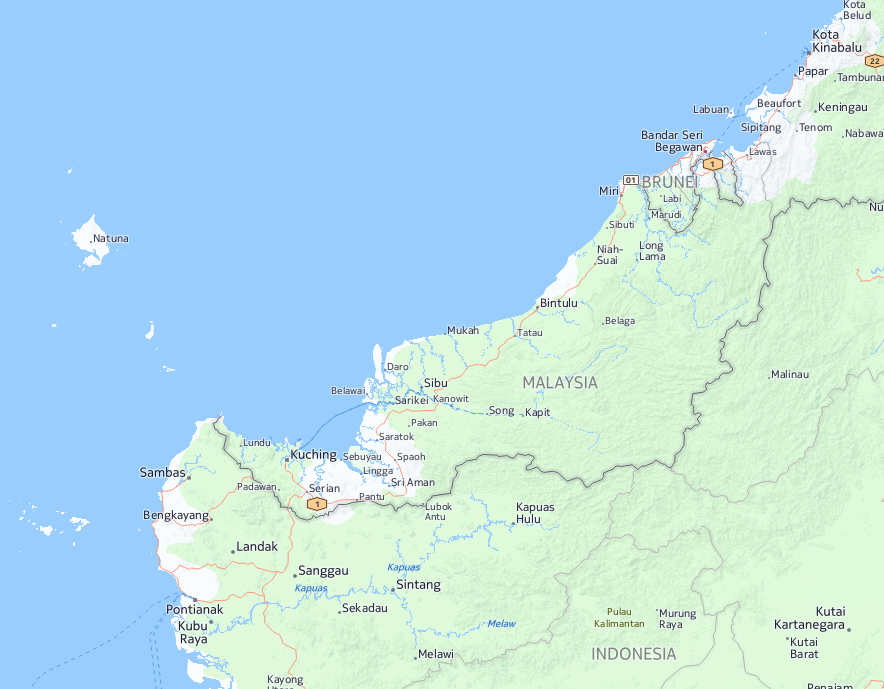 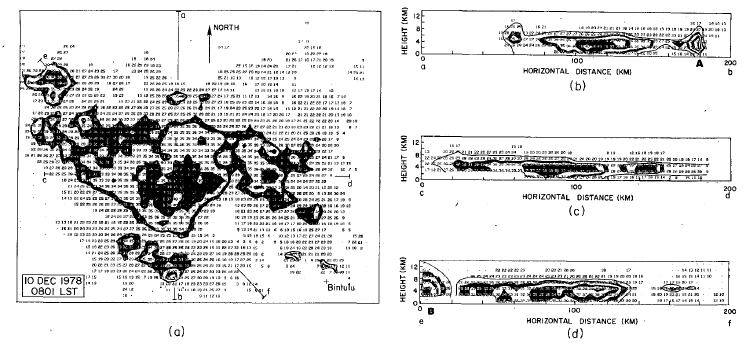 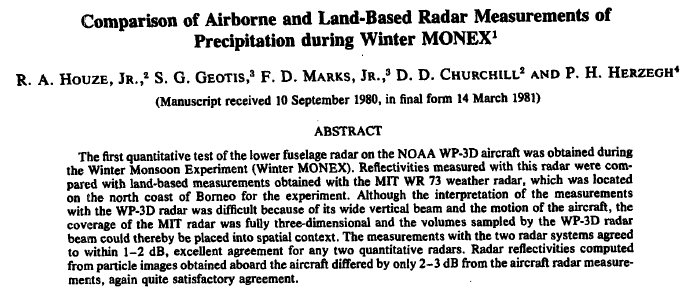 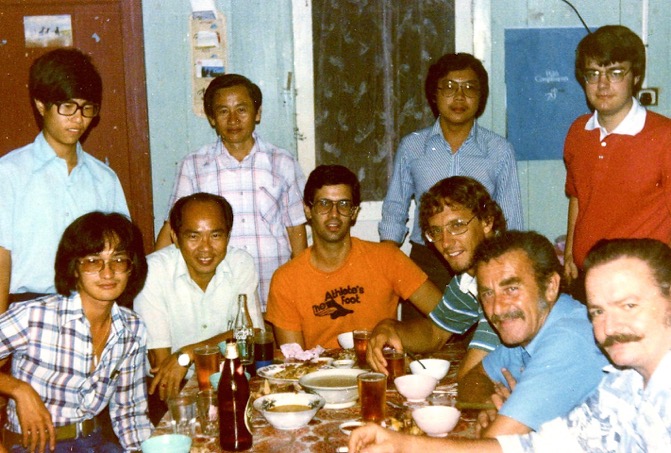 5
NOAA HRD
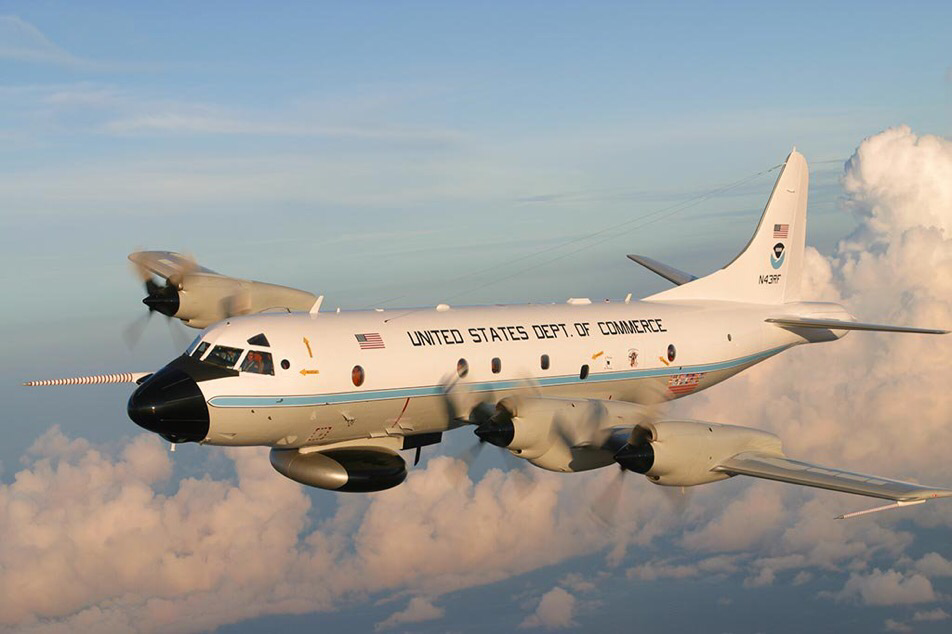 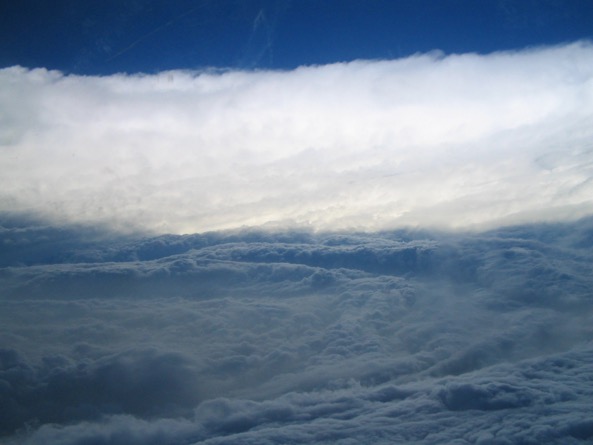 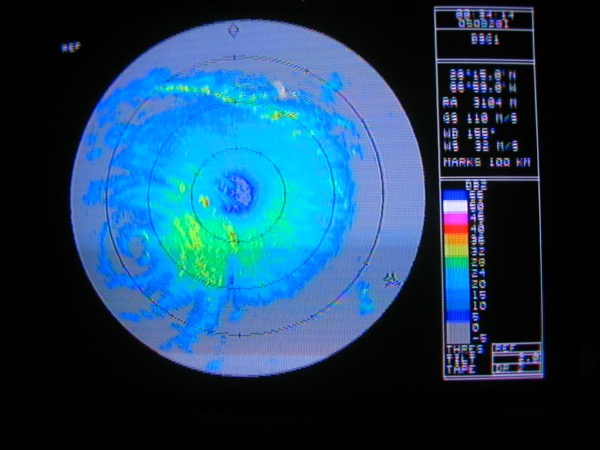 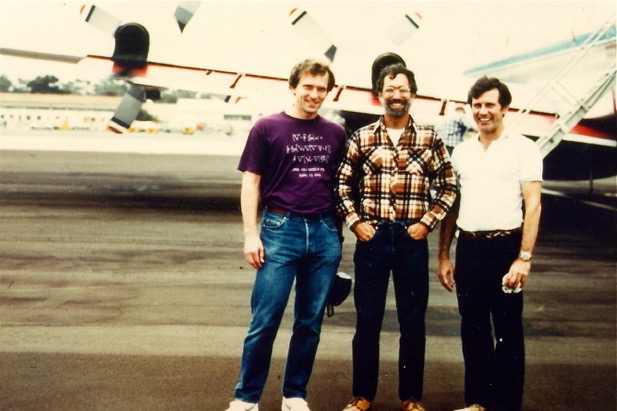 6
NOAA hrd
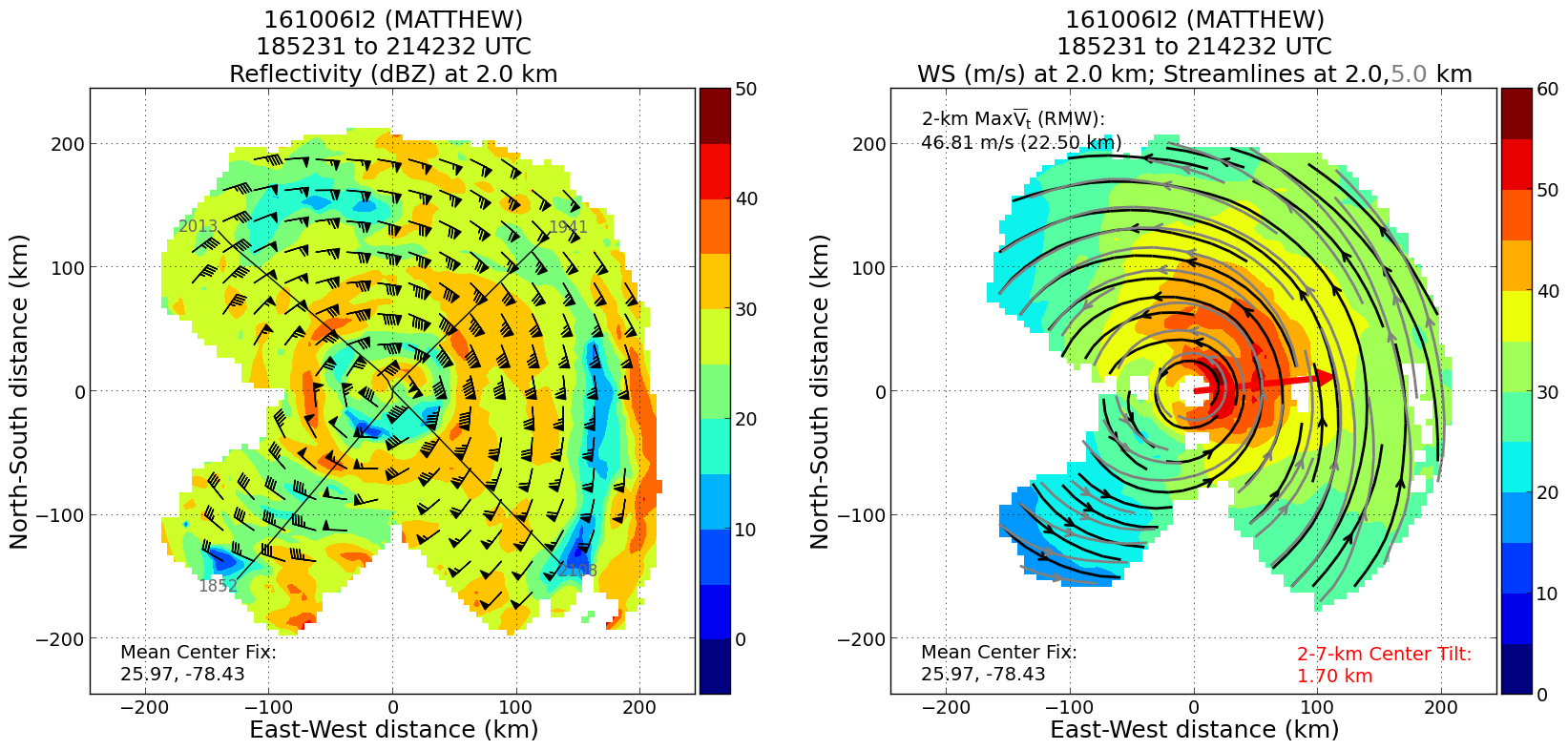 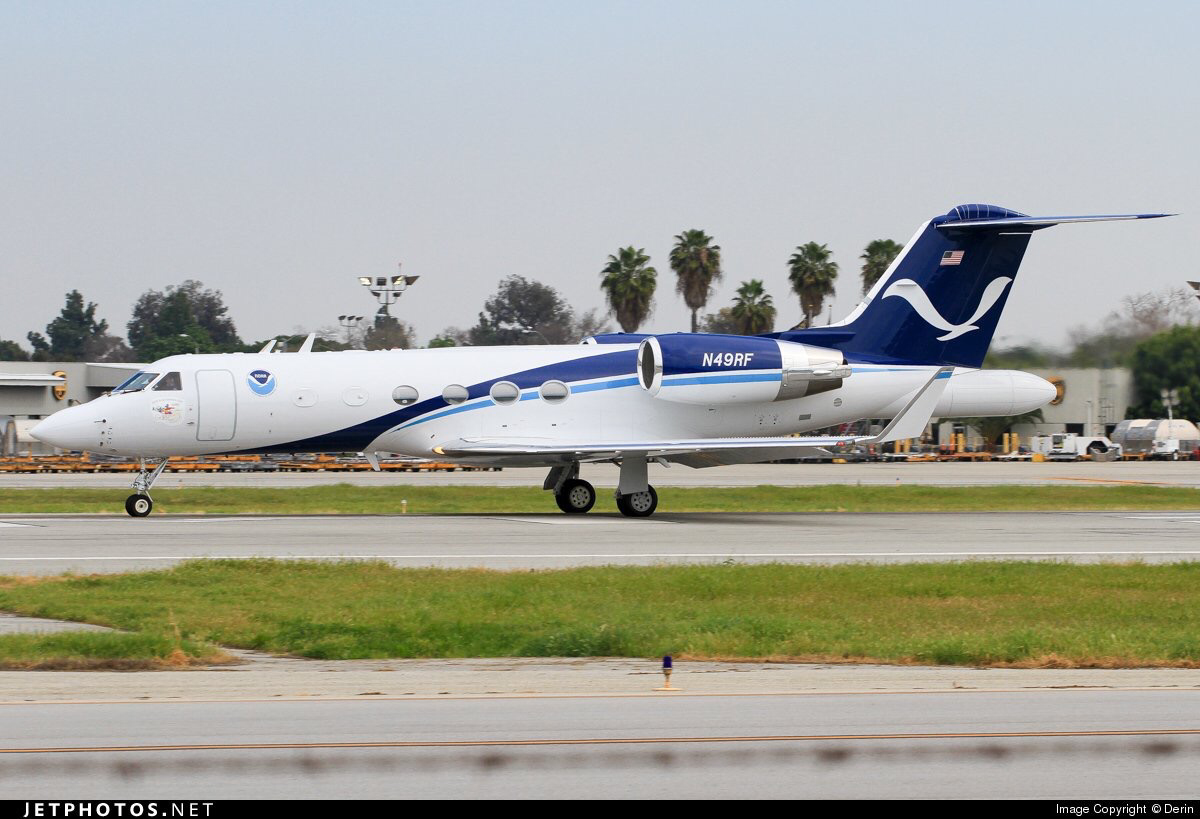 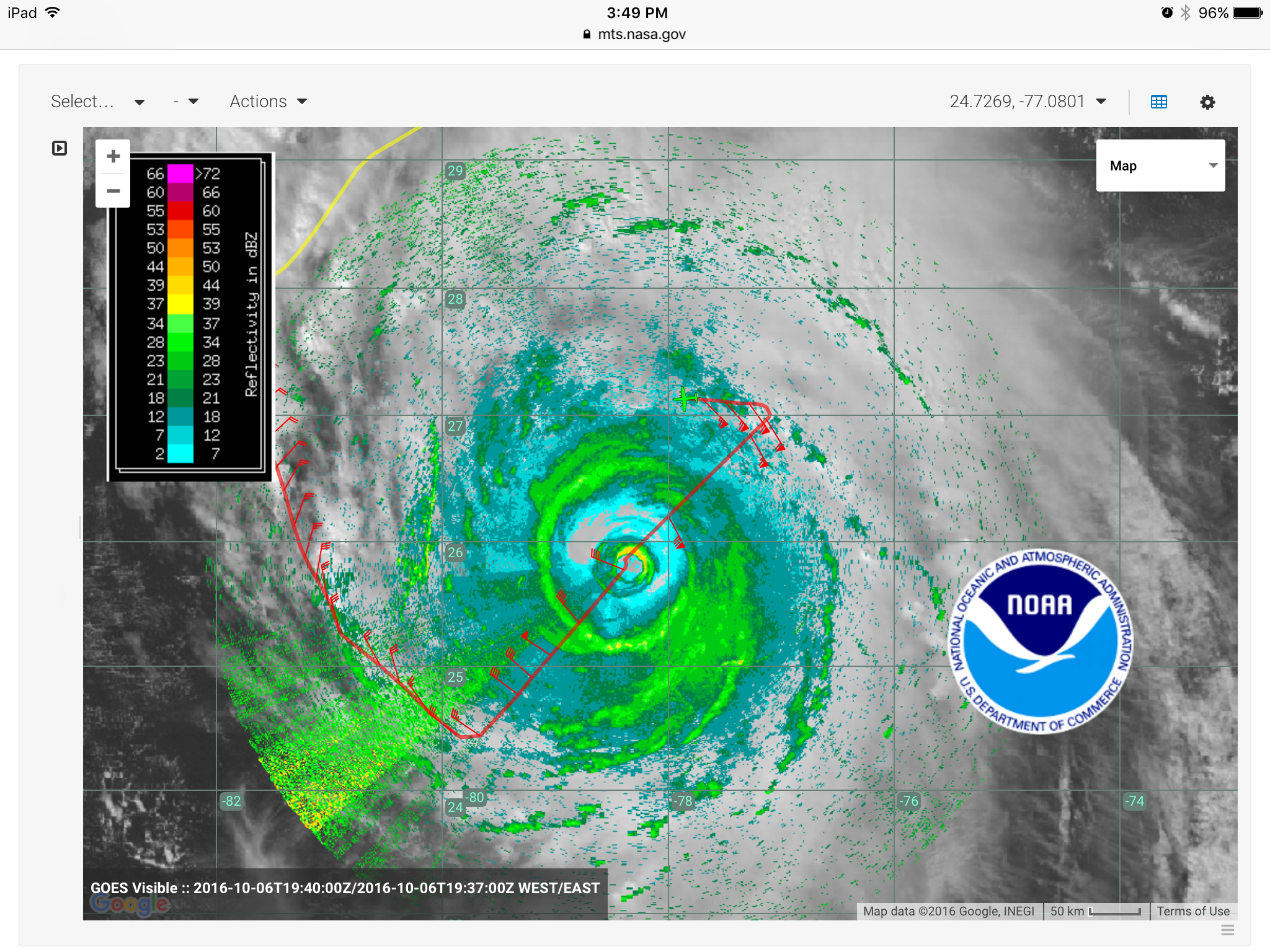 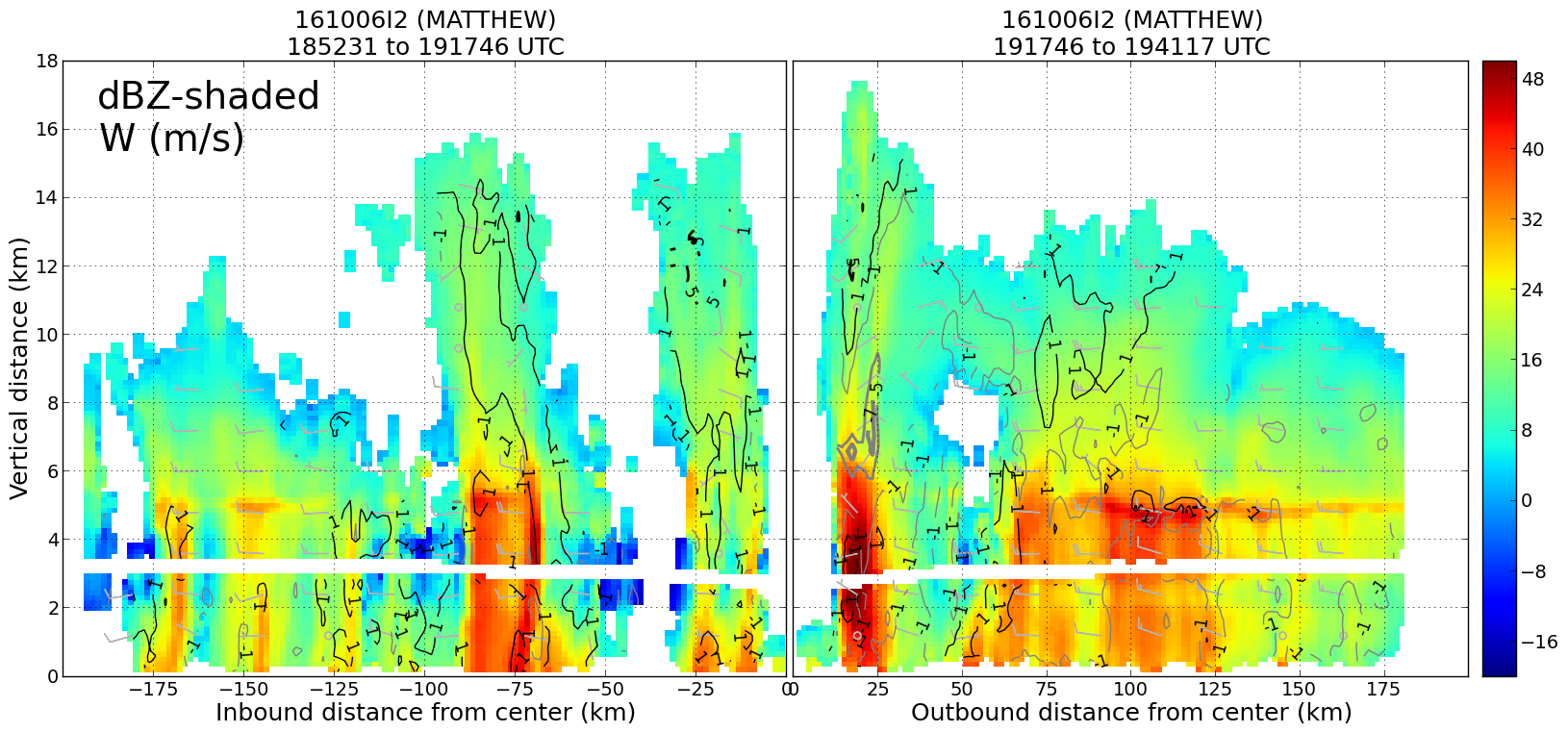 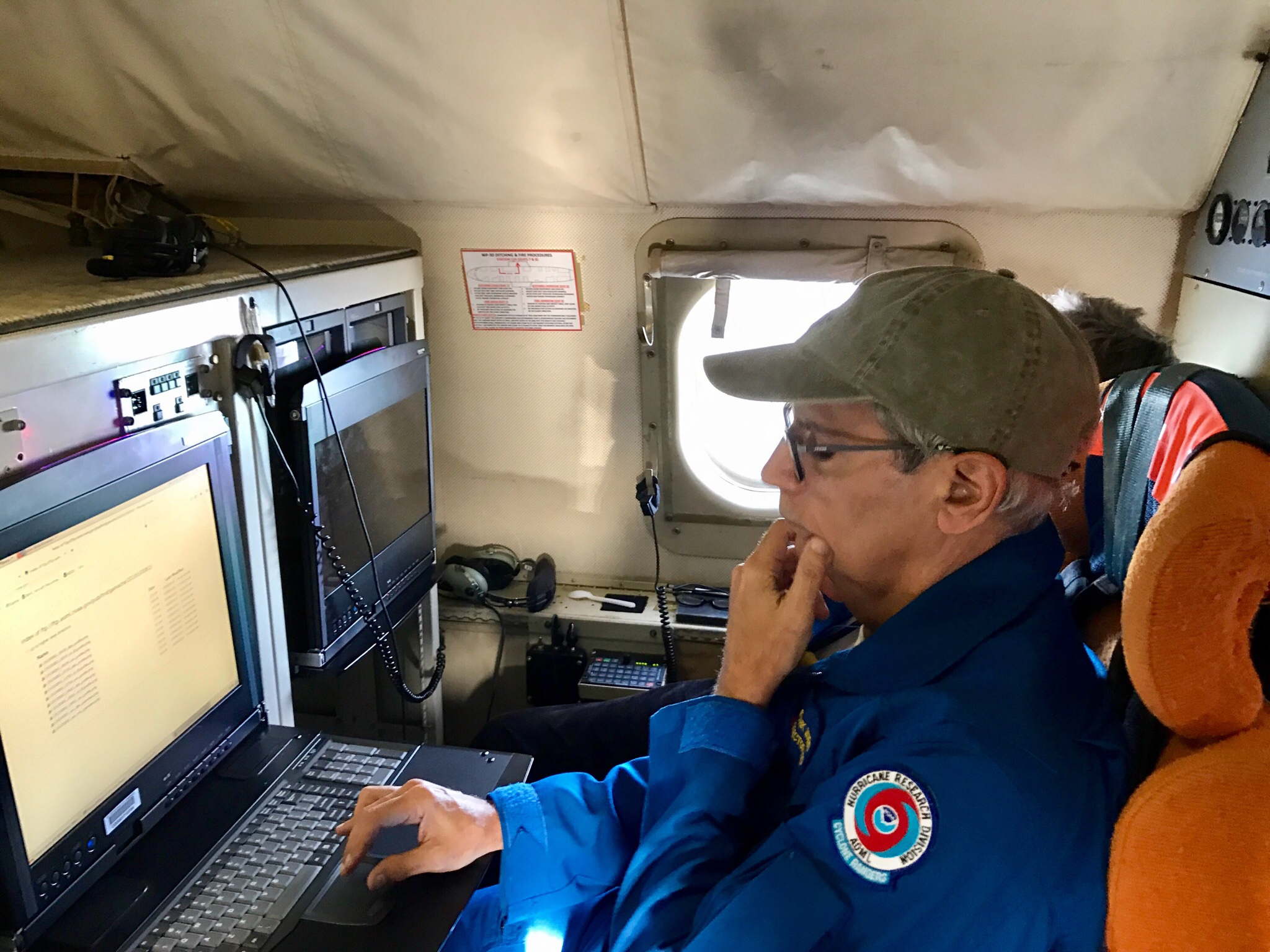 7
Weather Radar "Pioneers" Who influenced me
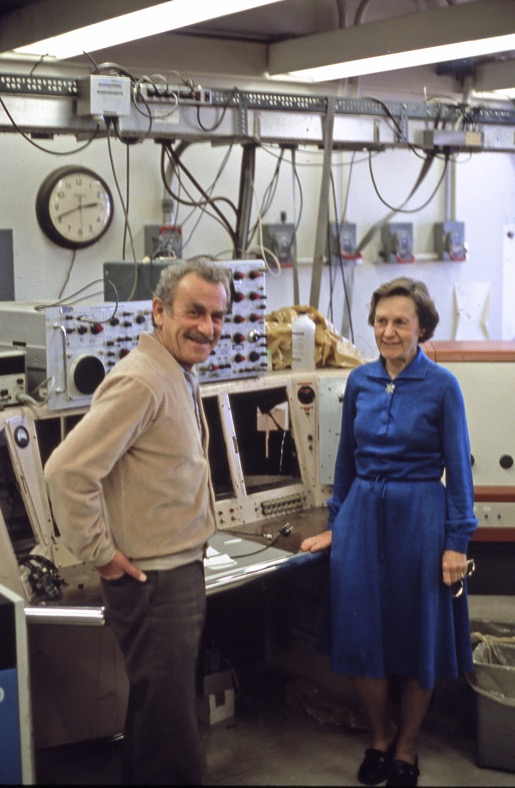 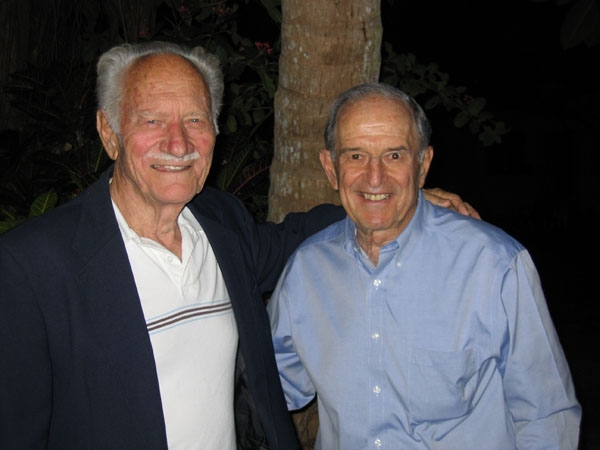 8